LIAISON BAC PRO-BTS
MATHEMATIQUES A CONTEXTE TECHNIQUE
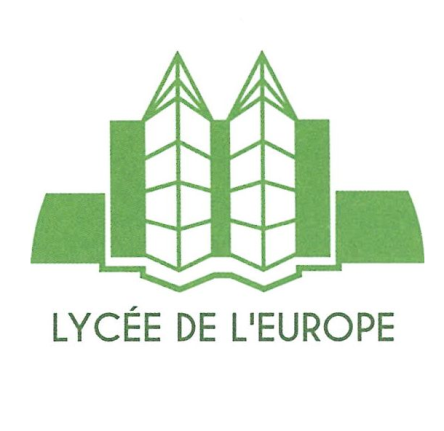 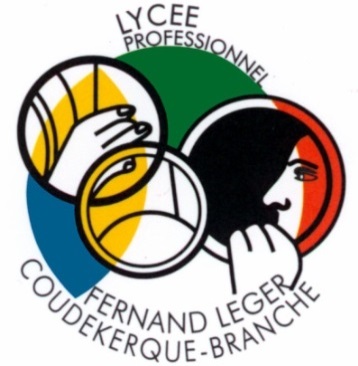 BTS CRCI
Bac pro TCI
Fabrice Rose (SII)
Fabrice Claeyssen (GISM)
Pascal Cappelaere (SII)
Eric Duceux (Maths-Sciences)
François Xavier Baranes (Maths)
LIAISON BAC PRO-BTS
MATHEMATIQUES A CONTEXTE TECHNIQUE
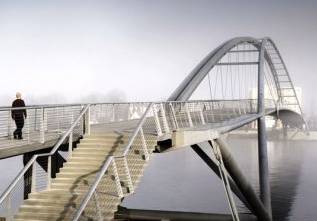 CONSTRUCTION DE LA PASSERELLE :
 Formation à Initiative Locale
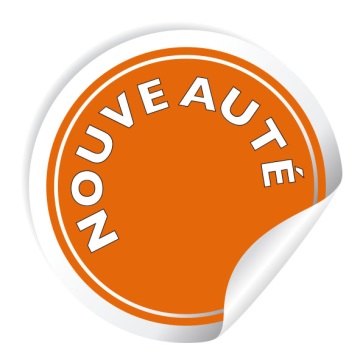 A la rentrée 2014 les Formations d’Initiative Locale vont devenir les Formations d’Etablissements.
Le projet de formation devra se monter en collaboration avec le chef d’établissement et le conseil pédagogique.
LIAISON BAC PRO-BTS
MATHEMATIQUES A CONTEXTE TECHNIQUE
PROCESSUS D’ORIENTATION, DE PREPARATION ET D’ACCOMPAGNEMENT DE L’ELEVE
 TOUT AU LONG DE LA PASSERELLE BAC PRO TCI – BTS CRCI
Terminale Bac pro
1ère  Année BTS
Préparation
Orientation
Accompagnement
Module complémentaire  de mathématiques
Visites
Information
Mini-stage
APB
Mars
Juin
Janvier
Novembre
Septembre
Septembre
LIAISON BAC PRO-BTS
MATHEMATIQUES A CONTEXTE TECHNIQUE
Information
Séance 1 : Présentation des différents types de diplômes (BTS, DUT, DEUST, LMD)
Séance 2 : Rencontre avec la conseillère d’orientation : Compléments, 
                   présentation de parcours alternatifs (Apprentissage, concours etc…)
Séance 3 : Travail individuel de chaque élève sur la poursuite d’études          	 supérieures ou sur l’entrée sur le marché du travail
Durée de chaque séance : 2h00

Cadre : Aide personnalisée
Novembre
Septembre
LIAISON BAC PRO-BTS
MATHEMATIQUES A CONTEXTE TECHNIQUE
Les visites
Séance 4 : Visites de 2 établissements 

Formations industrielles (Lycée de l’Europe)
Formations tertiaires (Lycée du Noordover)

Présentation de l’établissement
Présentation des formations post-bac
Visite des secteurs de formation
Echanges avec les étudiants
Echanges avec les enseignants
Janvier
Novembre
LIAISON BAC PRO-BTS
MATHEMATIQUES A CONTEXTE TECHNIQUE
Le mini stage :
Immersion dans le futur espace de formation
Activité  en co-enseignement (LP-LEGT)
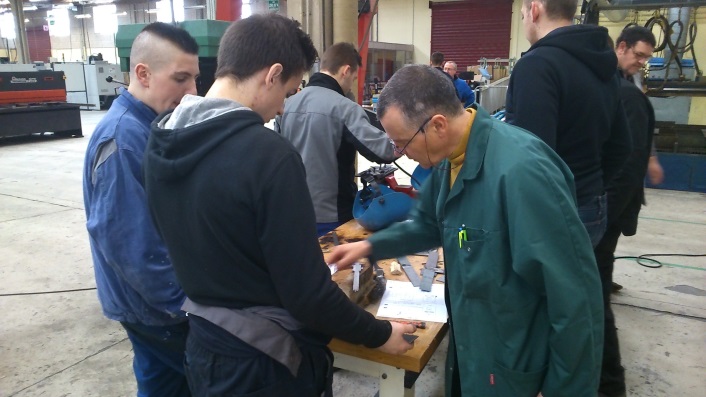 Séance 5 : Mini stage d’immersion pendant une journée

Accueil d’un groupe de 5 élèves de terminale bac pro TCI en STS CRCI

Réalisation de l’activité interdisciplinaire construite  conjointement par  une équipe de 4 professeurs :
1 professeur d’enseignement professionnel TCI
1 professeur d’enseignement professionnel CRCI
1 professeur de mathématiques TCI
1 professeur de mathématiques CRCI
Mars
Janvier
APB
LIAISON BAC PRO-BTS
MATHEMATIQUES A CONTEXTE TECHNIQUE
La préparation
Le BO n°2 du 19 février 2009 défini  un programme complémentaire de mathématiques à destination des élèves souhaitant poursuivre leurs études en section de techniciens supérieurs. Il se compose de 3 modules :
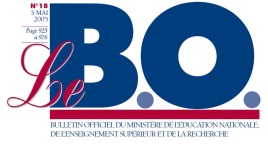 La trigonométrie
Le produit scalaire
Le calcul intégral
2H00
6H00
8H00
Durée de chaque séance : 2h00

Cadre : Aide personnalisée
Juin
Mars
LIAISON BAC PRO-BTS
MATHEMATIQUES A CONTEXTE TECHNIQUE
L’accompagnement
En début de cycle le professeur de mathématiques s’appuie sur des activités à forte dominante technique pour :

Rassurer l’élève issu de bac pro.
Valoriser ses compétences.
Exemple de séance
Les nouveaux programmes de BTS recommandent :

de s’appuyer sur des contextes techniques
d’utiliser l’outil informatique
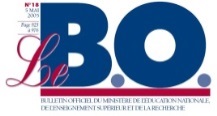 Septembre Année N+1
LIAISON BAC PRO-BTS
MATHEMATIQUES A CONTEXTE TECHNIQUE
Réinvestissement possible enenseignement professionnel
Trigonométrie
1. Mise en situation
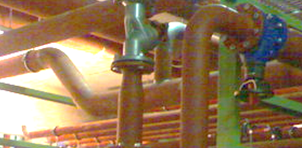 Bureau des méthodes
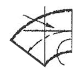 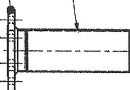 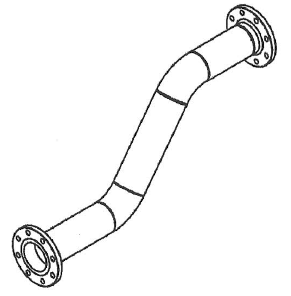 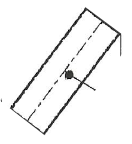 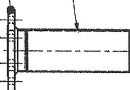 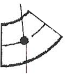 techno
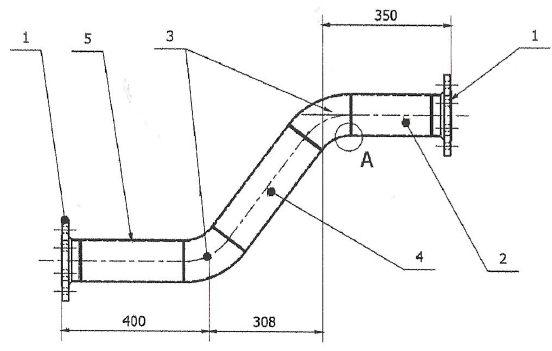 Fabrication à l’atelier
2. Utilisation des acquis
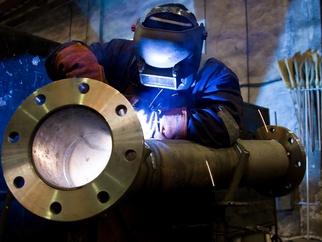 ?
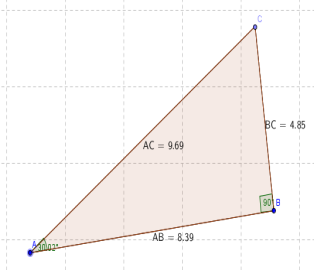 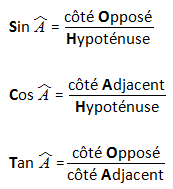 ?
Atelier
maths
LIAISON BAC PRO-BTS
MATHEMATIQUES A CONTEXTE TECHNIQUE
Réinvestissement possible enBTS
Le produit scalaire
1. Mise en situation
4. Exemples d’autres sujets d’études
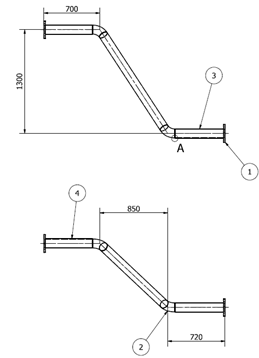 Calcul du décalage angulaire grâce au produit scalaire
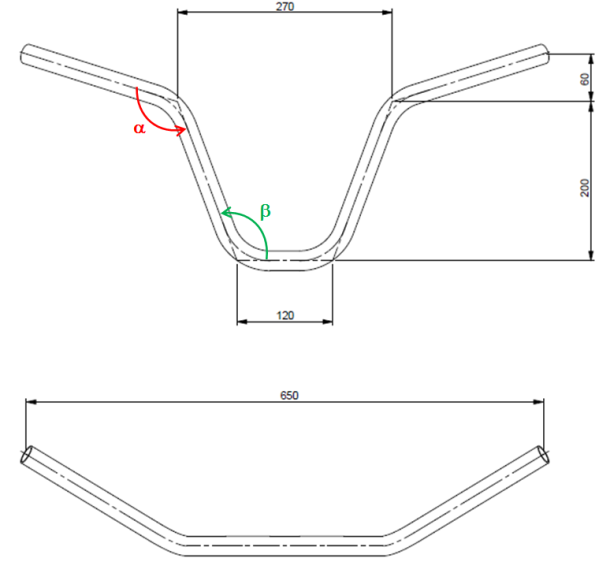 maths
Dossier de fabrication
techno
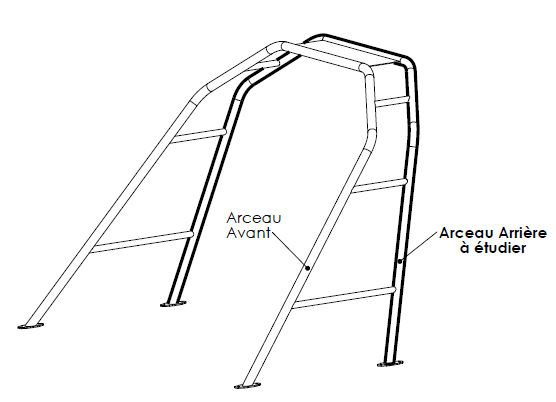 Fabrication
Atelier
2. Apport théorique
3. Calcul des angles a et b
maths
LIAISON BAC PRO-BTS
MATHEMATIQUES A CONTEXTE TECHNIQUE
Mini stage
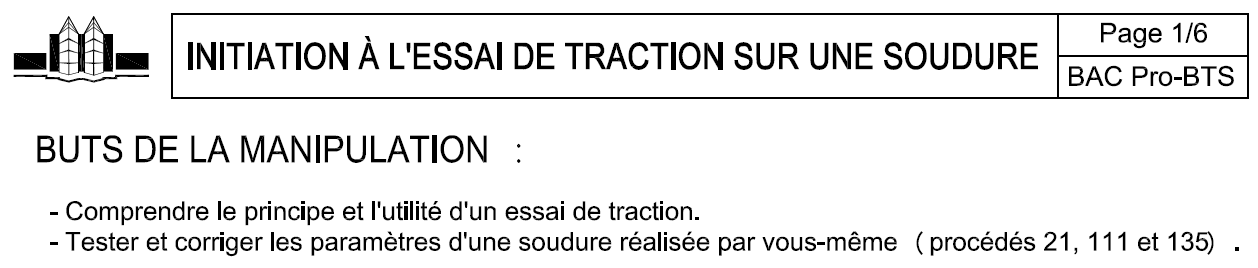 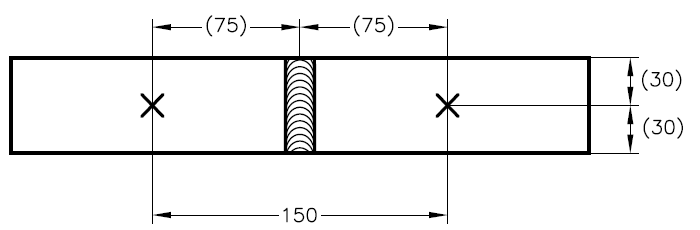 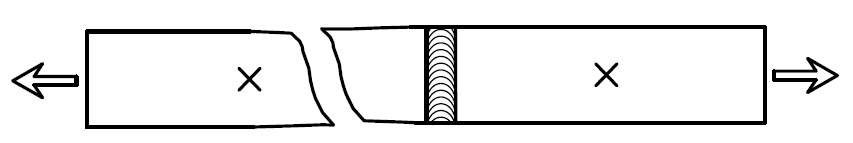 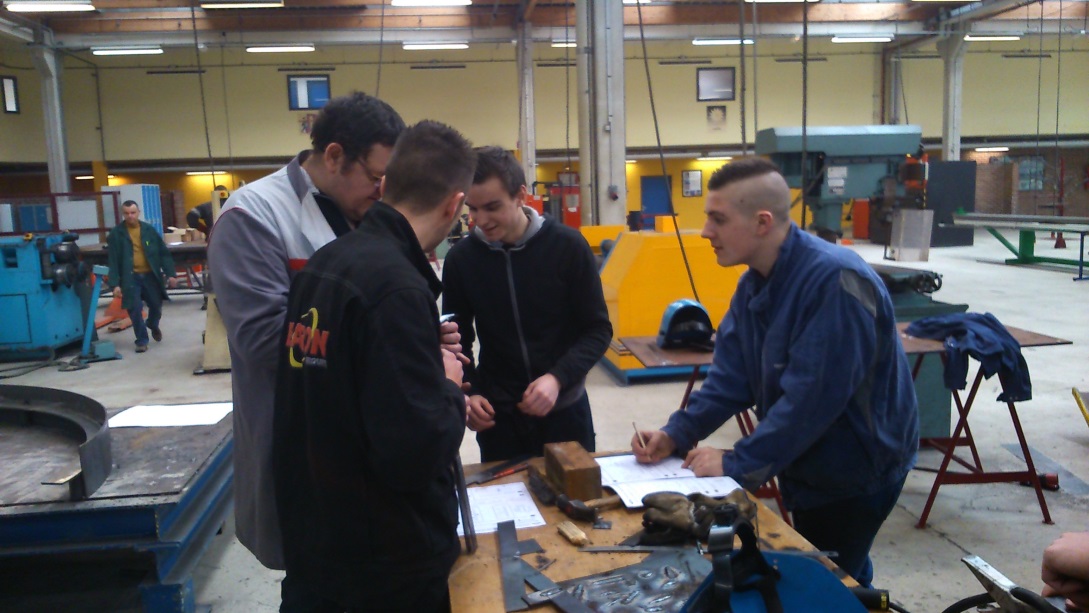 Jeudi 13 mars 2014
Mini-stage
Fabrication des éprouvettes
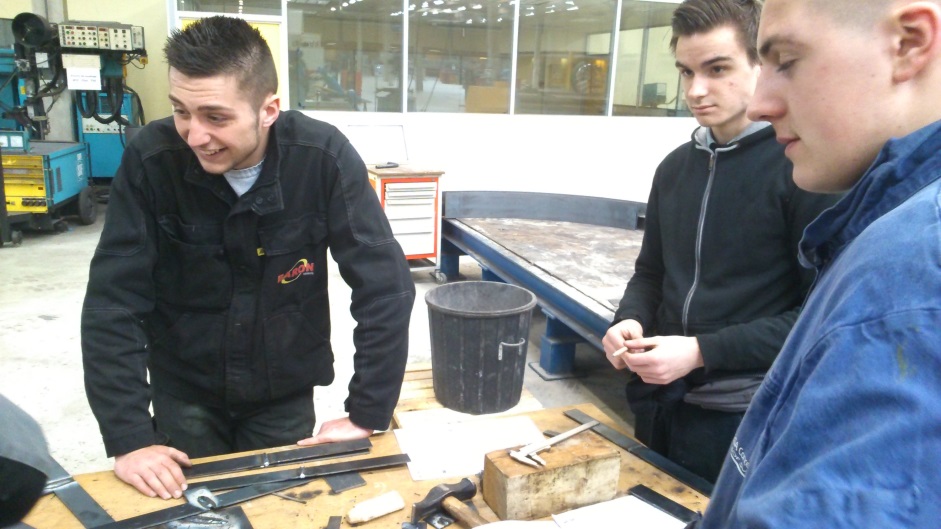 Co-animation
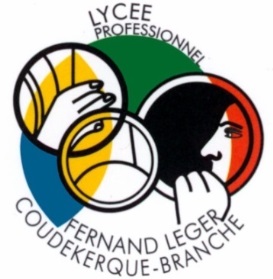 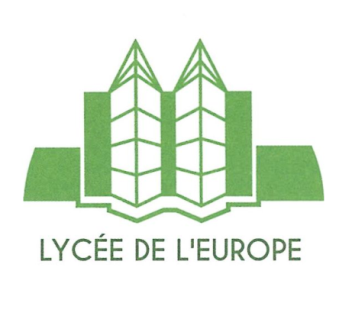 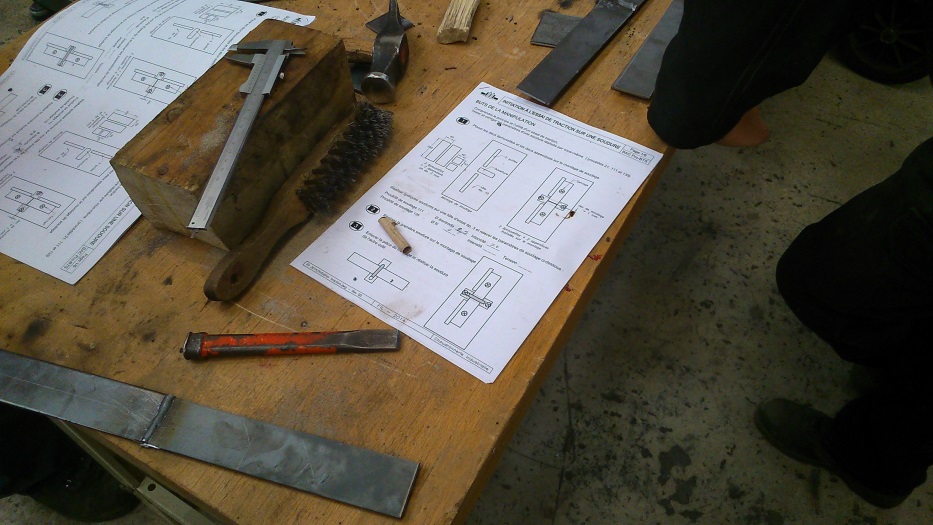 Jeudi 13 mars 2014
Mini-stage
Traçage des repères
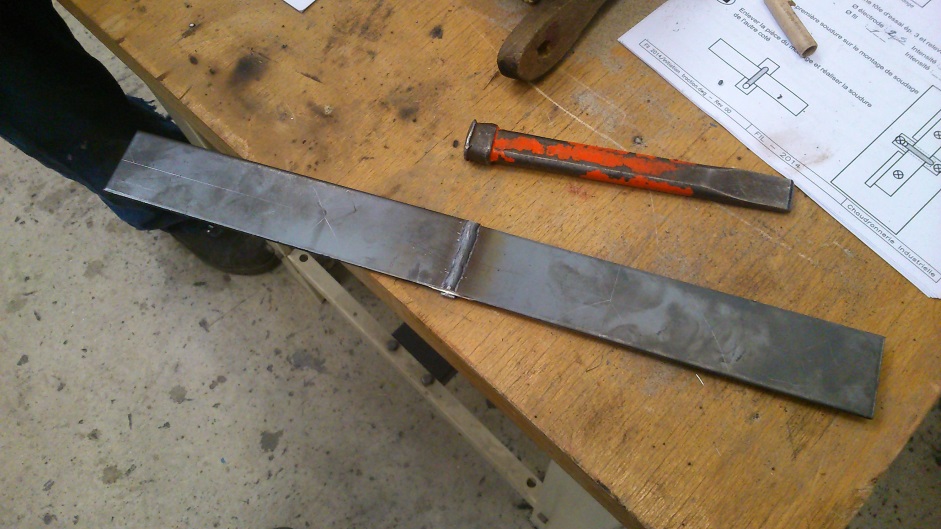 Co-animation
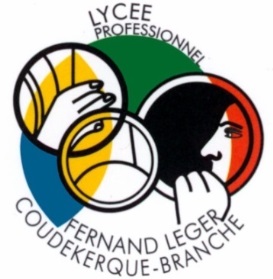 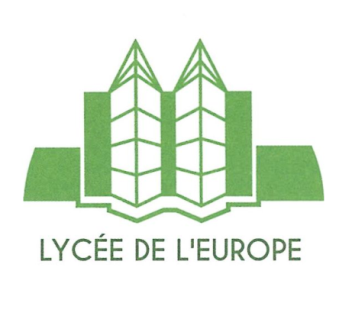 Jeudi 13 mars 2014
Mini-stage
Test de traction
Co-animation
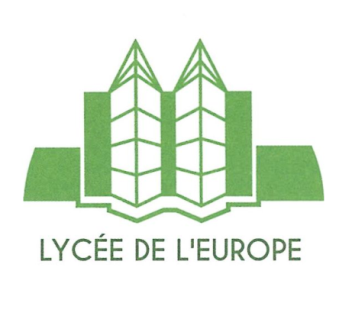 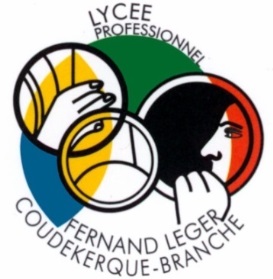 LIAISON BAC PRO-BTS
MATHEMATIQUES A CONTEXTE TECHNIQUE
Accompagnement
Le silo à grains

Problème de mathématiques proposé aux étudiants de 1ère année de BTS CRCI
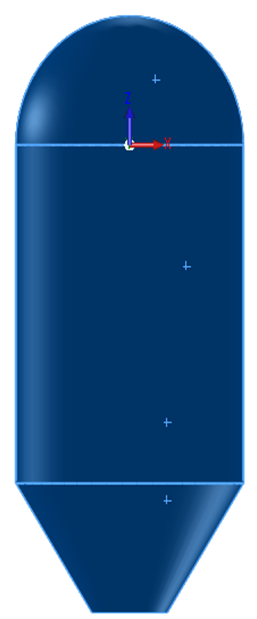 1- Connaissances abordées dans le référentiel

Analyse de la forme d’un objet
Les coniques
Calculs d’aires et de volumes
Un résultat doit être validé par 2 outils de calculs différents.
2- Cahier des charges

Volume : 40 m3
Diamètre : 3000 mm
Il doit être de forme cylindrique
La base est un tronc de cône
Hauteur du tronc de cône 1500 mm
Le sommet est une demi-sphère.
LIAISON BAC PRO-BTS
MATHEMATIQUES A CONTEXTE TECHNIQUE
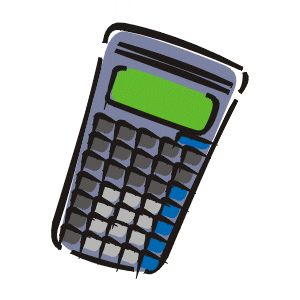 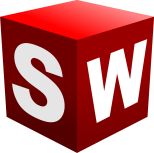 5-Validation des dimensions à l’aide du modeleur 3D.
3- Calcul des dimensions du tronc de cône
V = 1/3 π h (R² + r²+ R x r)V = 1/3 π x 1500 (1500² + 500² + 1500 x 500)V = 5 105 088 062 mm3 
V ≈ 5,105 m3.
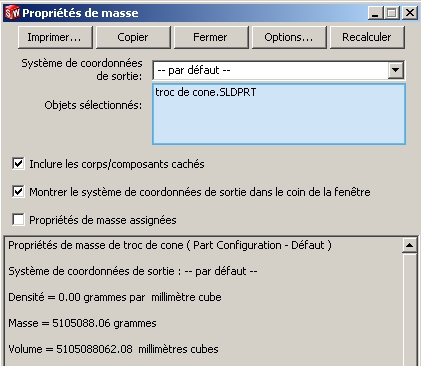 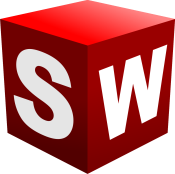 4- Dessin morceaux (3D) du silo
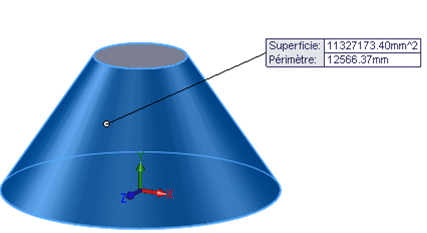 V = 5 105 088 062,08 mm3
6- Edition du plan
LIAISON BAC PRO-BTS
MATHEMATIQUES A CONTEXTE TECHNIQUE
PROCESSUS D’ORIENTATION, DE PREPARATION ET D’ACCOMPAGNEMENT DE L’ELEVE
 TOUT AU LONG DE LA PASSERELLE BAC PRO TCI – BTS CRCI
Terminale Bac pro
1ère  Année BTS
Préparation
Orientation
Accompagnement
Module complémentaire  de mathématiques
Visites
Information
Mini-stage
APB
Mars
Juin
Janvier
Novembre
Septembre
Septembre
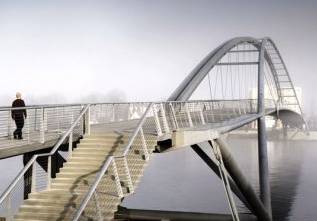 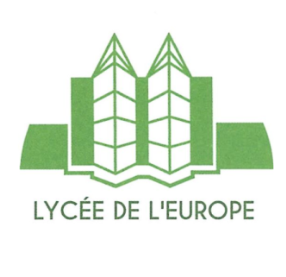 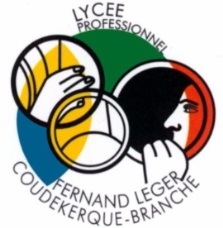 LIAISON BAC PRO-BTS
MATHEMATIQUES A CONTEXTE TECHNIQUE
Bilan et perspectives
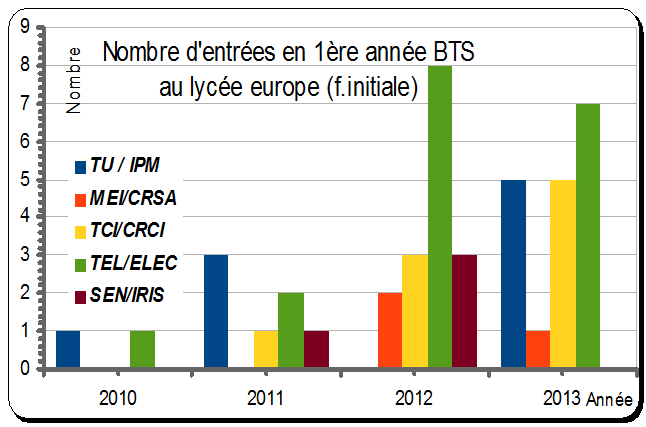 1- Les recrutements d’élèves venant de bac pro sont à la hausse.
2- Comment les faire réussir ?
- Développer la collaboration entre les équipes enseignantes (LP-LT)
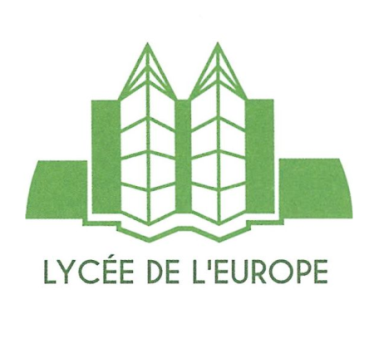 - Développer l’interdisciplinarité
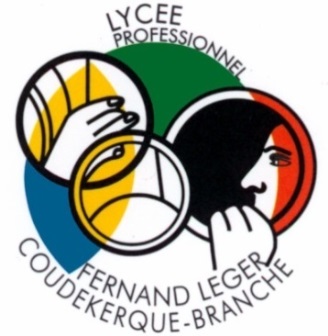 - Innover